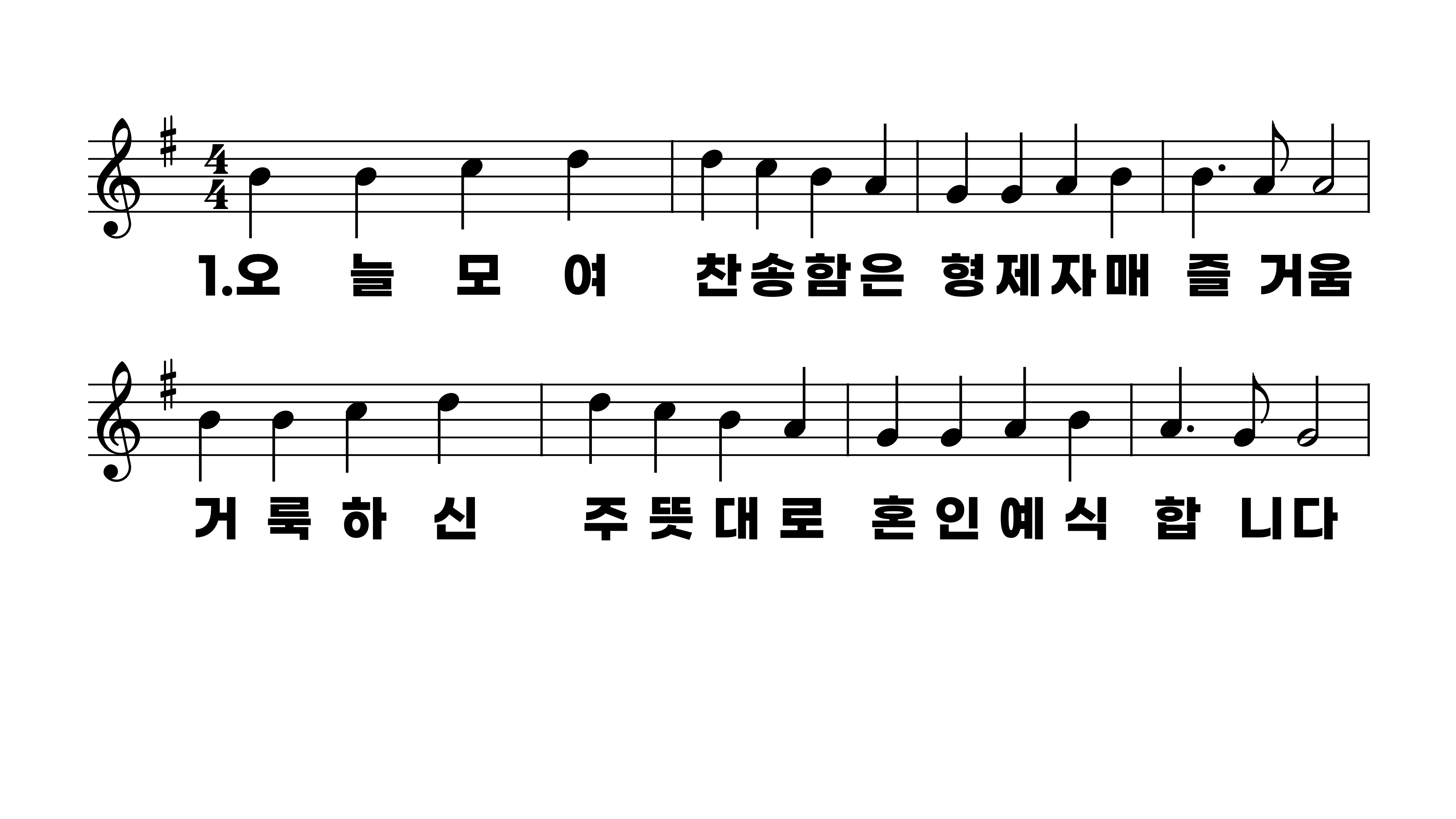 605장 오늘 모여 찬송함은
1.오늘모여찬
2.세상에서사
3.아버지여우
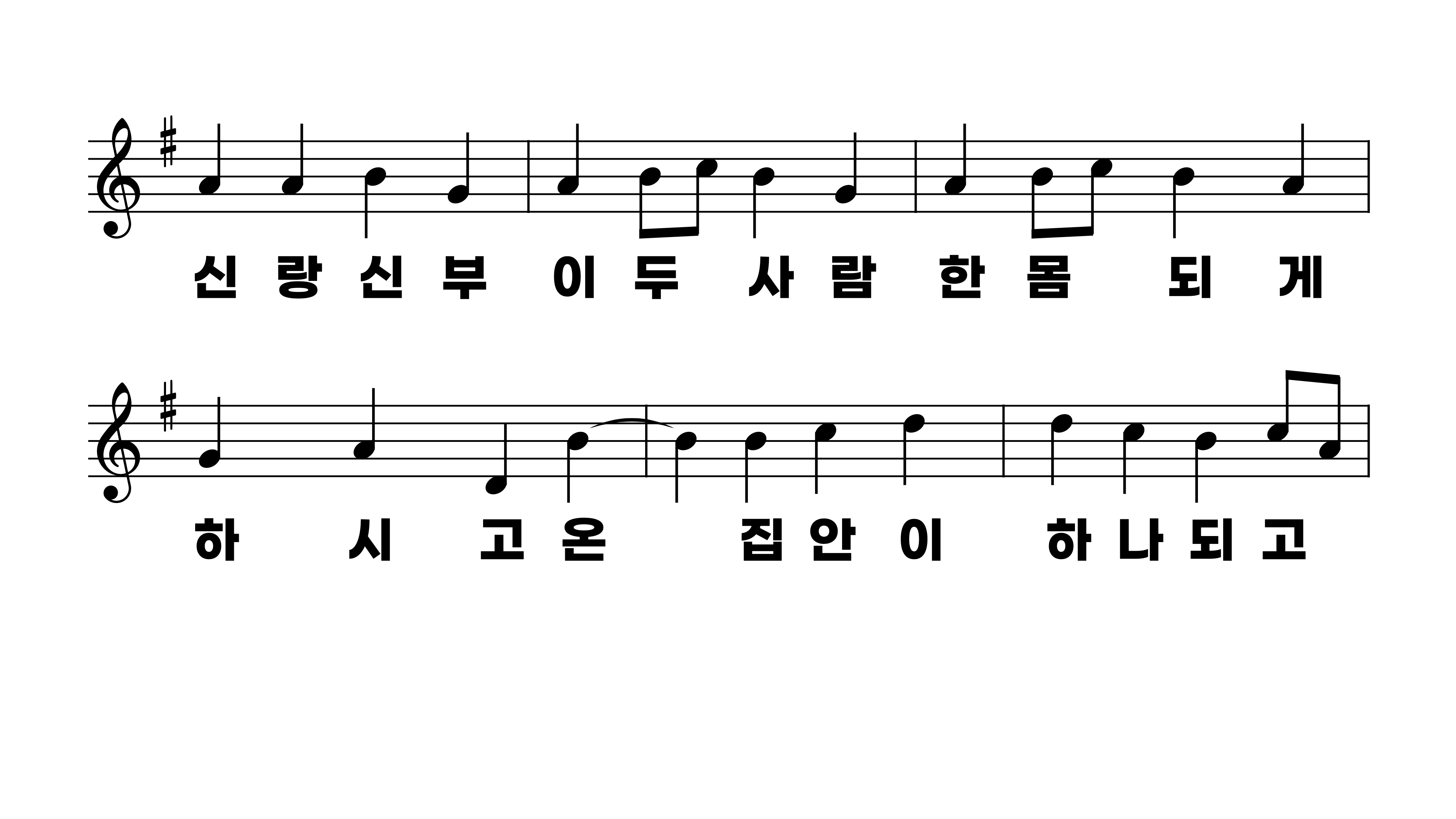 605장 오늘 모여 찬송함은
1.오늘모여찬
2.세상에서사
3.아버지여우
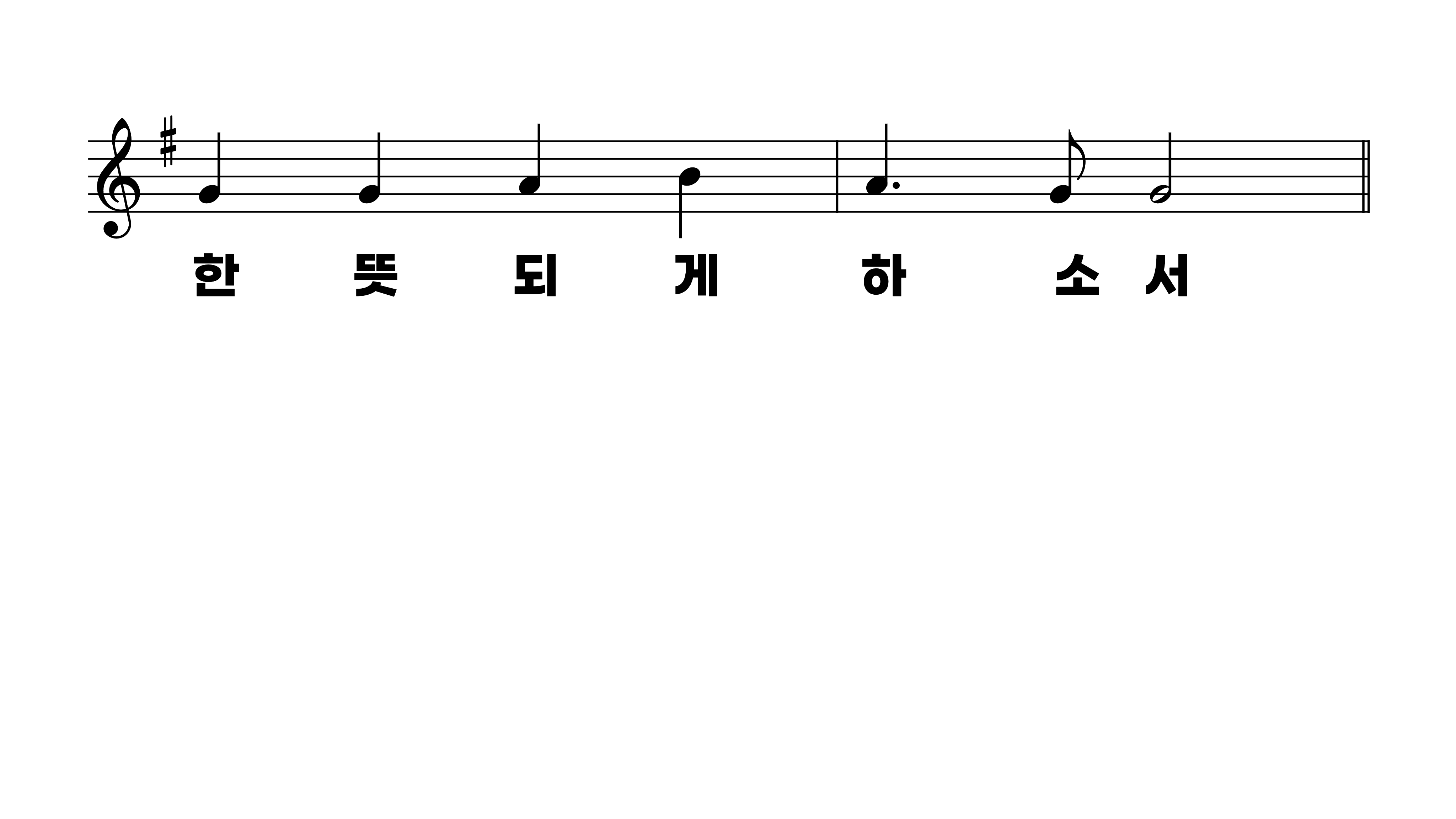 605장 오늘 모여 찬송함은
1.오늘모여찬
2.세상에서사
3.아버지여우
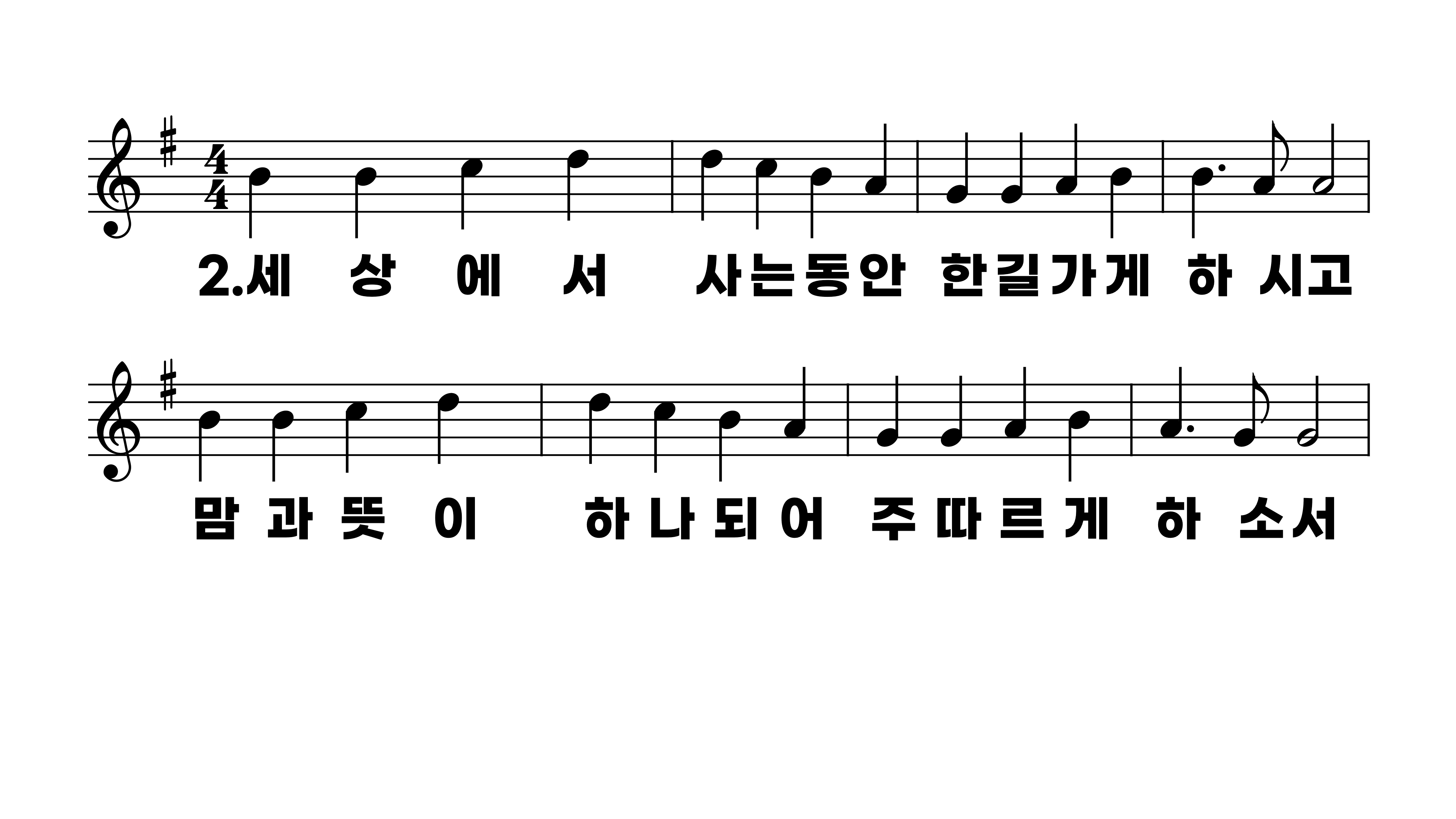 605장 오늘 모여 찬송함은
1.오늘모여찬
2.세상에서사
3.아버지여우
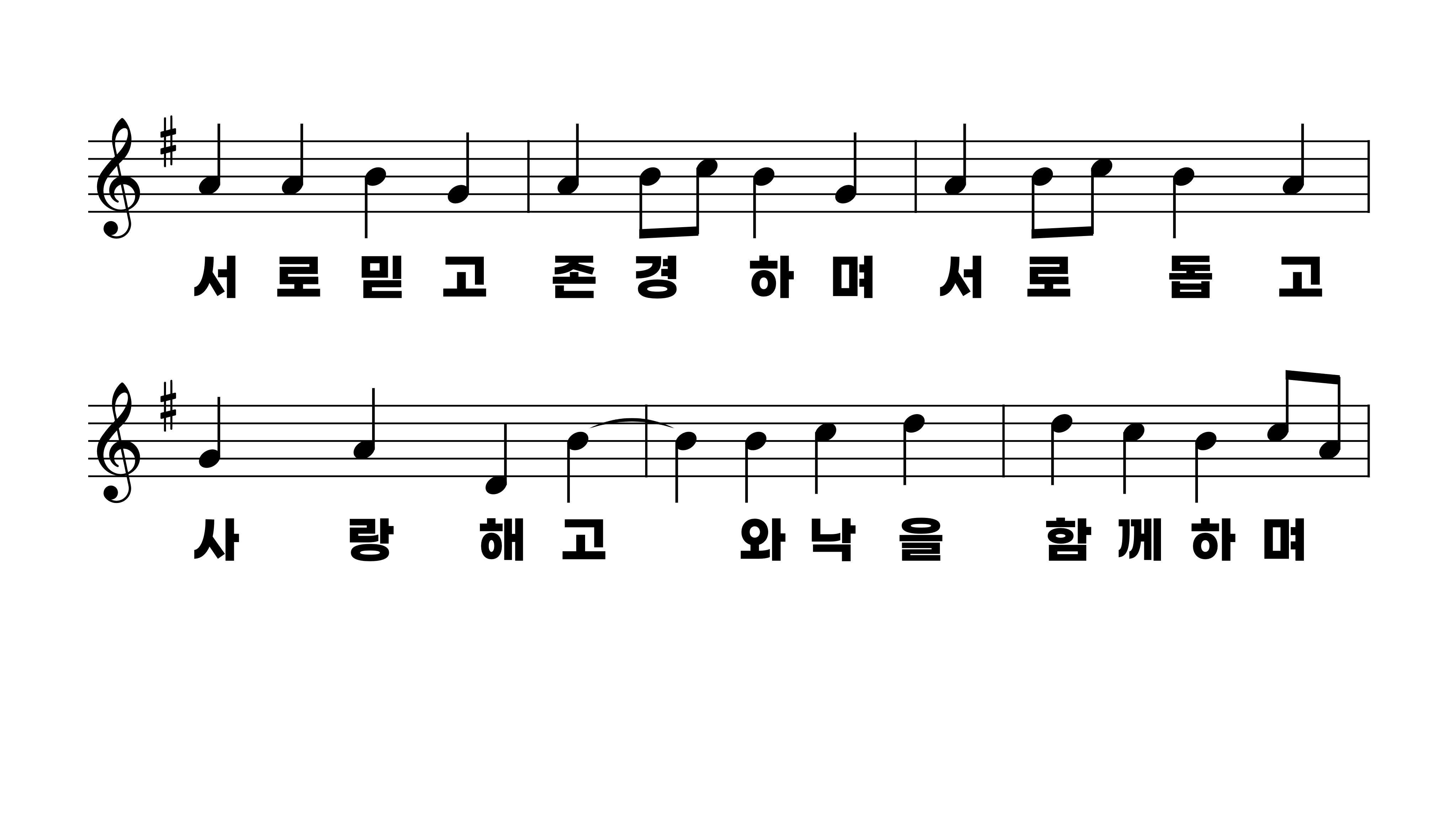 605장 오늘 모여 찬송함은
1.오늘모여찬
2.세상에서사
3.아버지여우
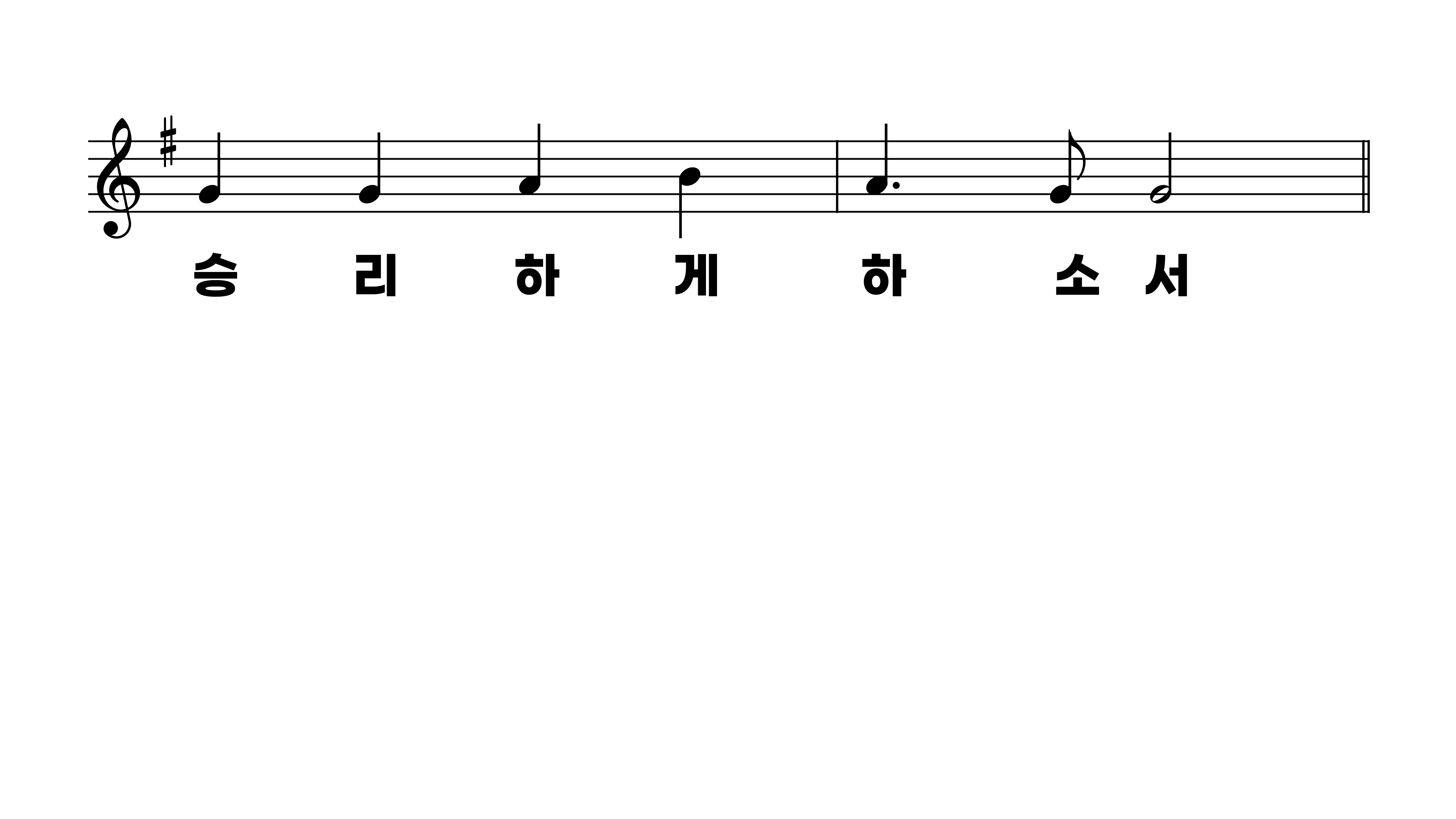 605장 오늘 모여 찬송함은
1.오늘모여찬
2.세상에서사
3.아버지여우
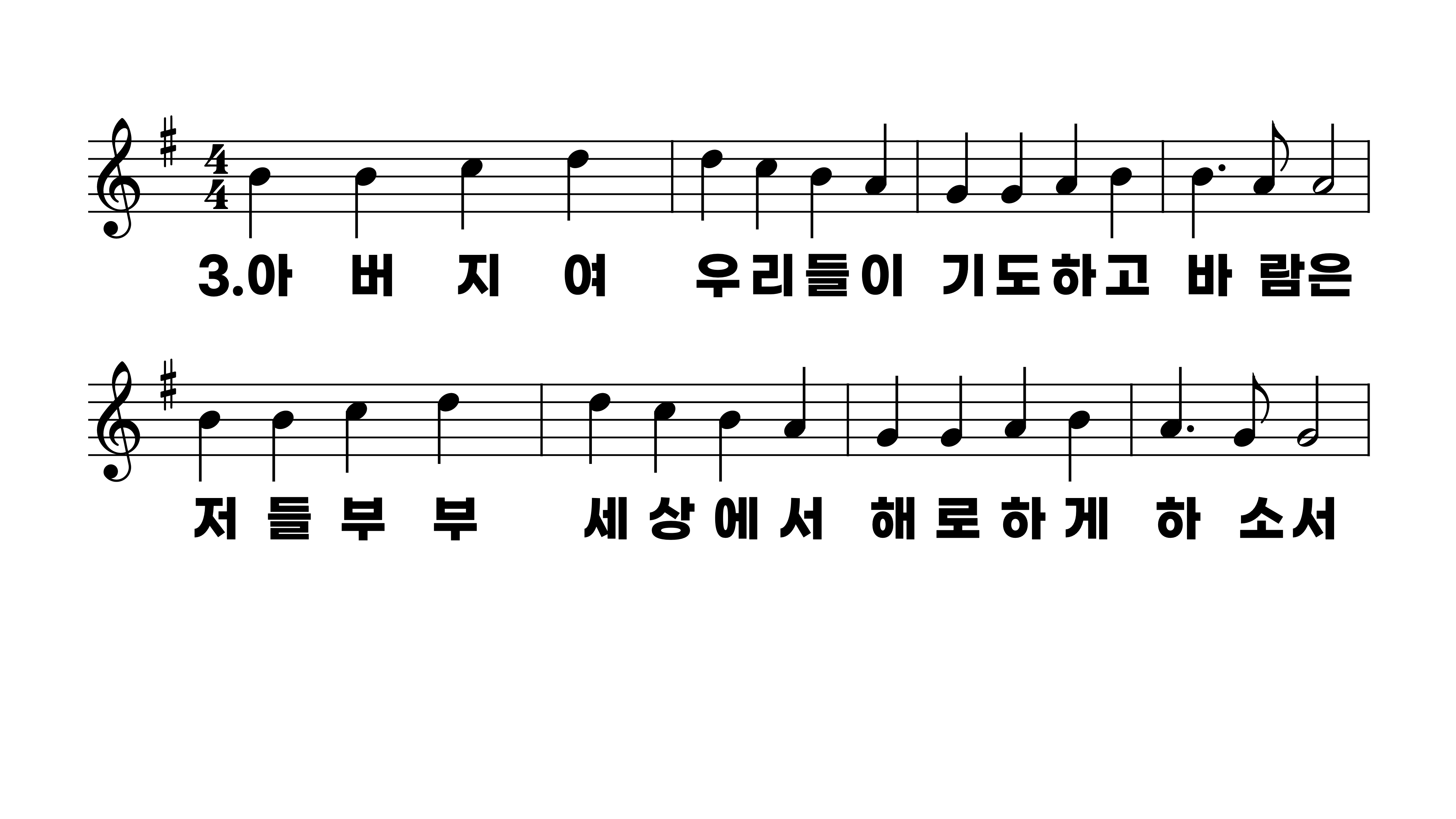 605장 오늘 모여 찬송함은
1.오늘모여찬
2.세상에서사
3.아버지여우
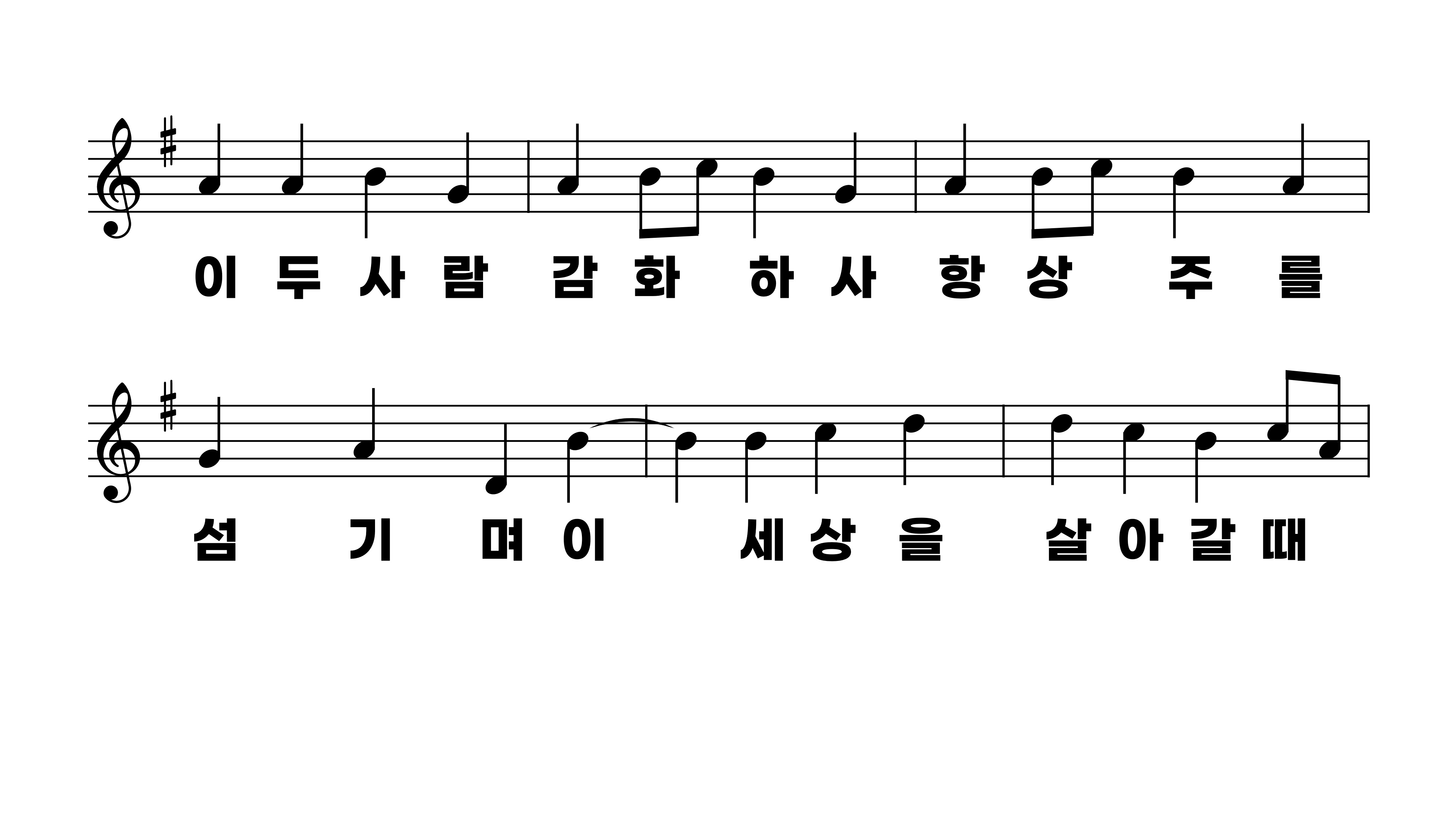 605장 오늘 모여 찬송함은
1.오늘모여찬
2.세상에서사
3.아버지여우
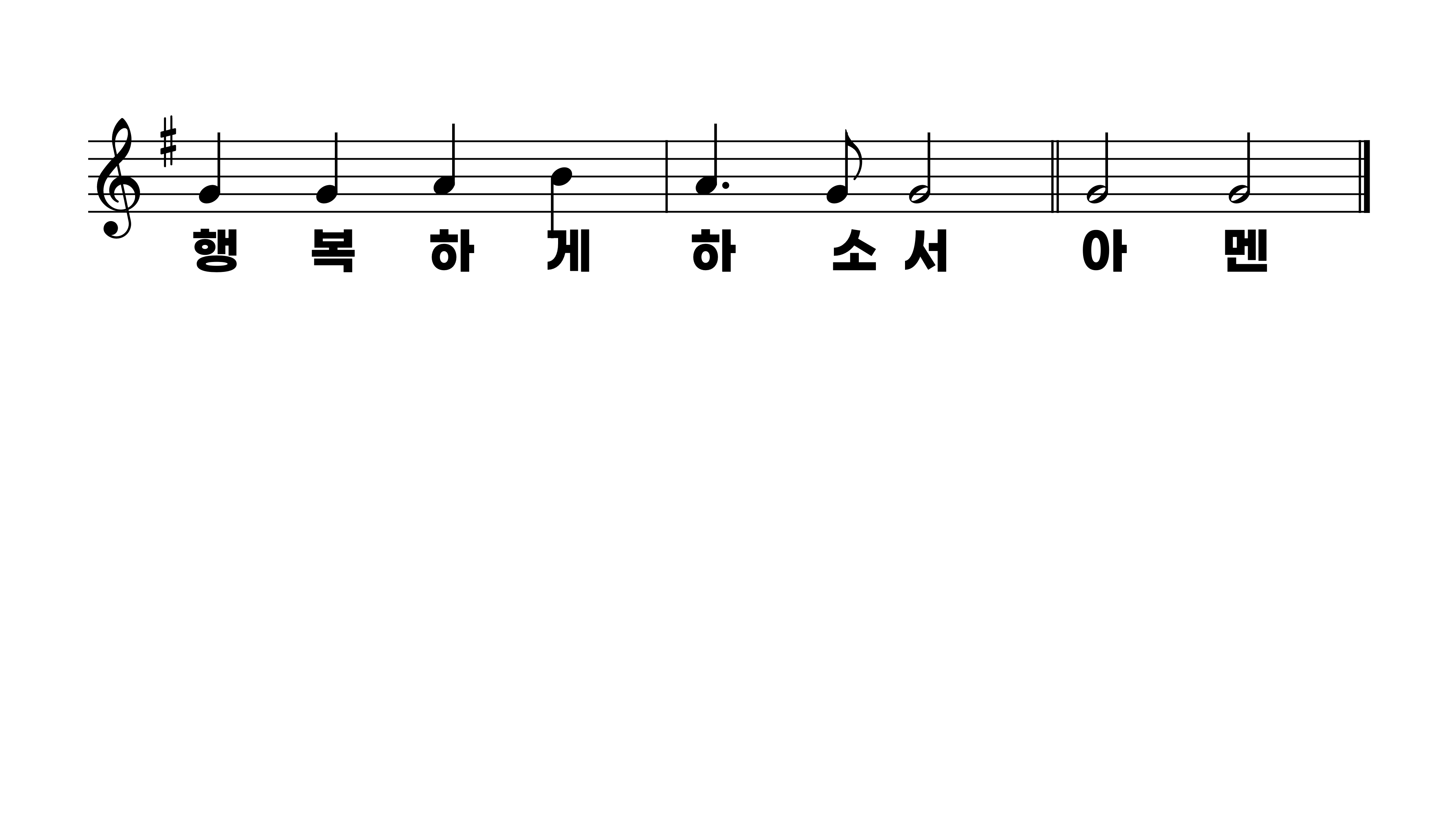 605장 오늘 모여 찬송함은
1.오늘모여찬
2.세상에서사
3.아버지여우